Revision
Part 5

Q21 to Q25 of National 5 Prelim
Revision Part 5
Revision Part 5
21. Describe relative and absolute addressing. (2)

Relative – a link to a file/page within the same file system/website. 
Eg: /images/picture.jpg or index.html

Absolute - a link to a file/page outside the current file system/website. 
Eg: www.bbc.co.uk/home
Revision Part 5
22. State the name of four objects found in vector graphics. (4)
Line

Rectangle

Ellipse

Polygon
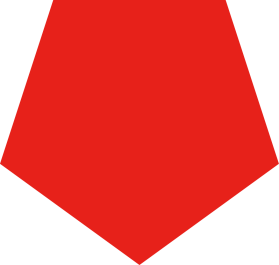 Revision Part 5
23. Describe how one of these shapes is stored in an image, mention at least 2 key aspects. (2)

Objects stored using its attributes:
x,y coordinates
Layer level
Line thickness
Line colour
Fill colour
And so on…
Revision Part 5
24. Identify an advantage a Vector graphic has over a bitmap graphic. (1)
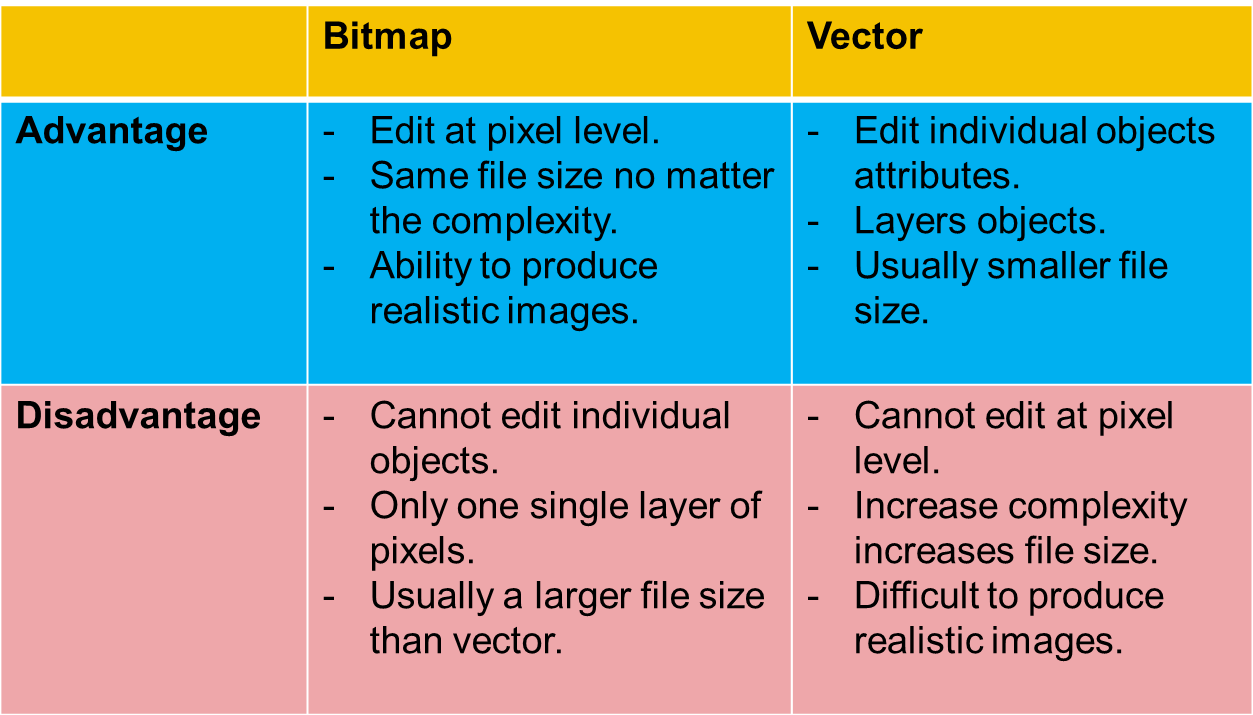 Revision Part 5
25. Describe two tests you could carry out when testing your information system. (2)
Hyperlinks take you to correct location.
Text appears correctly (position, spelling, font).
Image appears correctly (position, resolution, size).
Get customer to test it (beta testing/end user)